دورة حياة النبات( مغطاة البذور)
دور الزهرة في التكاثر
الاعضاء الانثوية
الاعضاء الذكرية
عملية التلقيح
عملية اندماج حبوب اللقاح مع البويضات داخل المبيض
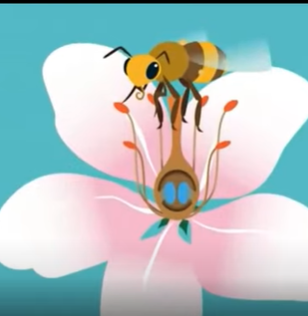 1
2
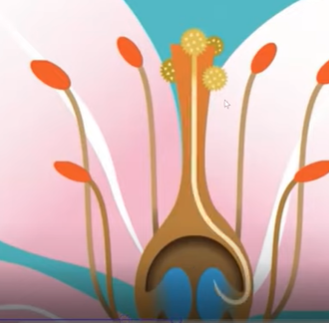 3
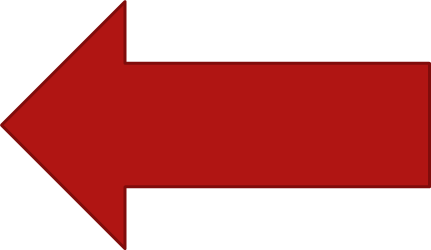 4
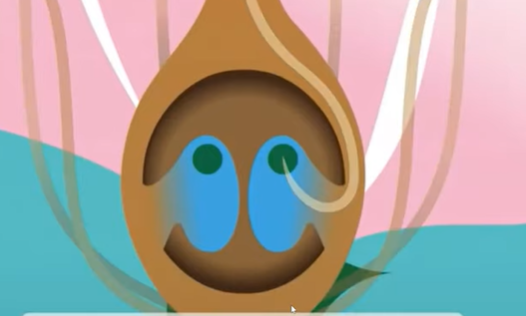